Prodotto dei segni
Ma chi l’ha detto che meno per meno fa più?
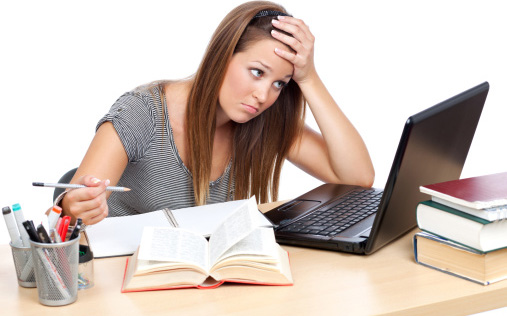 Da una idea di Emma Castelnuovo
Prodotto dei segni
La figura rappresenta la regola del prodotto dei segni di due numeri relativi
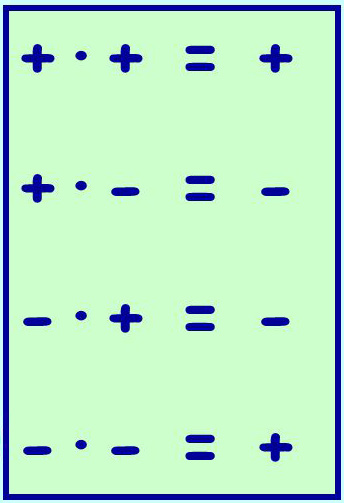 Prodotto dei segni
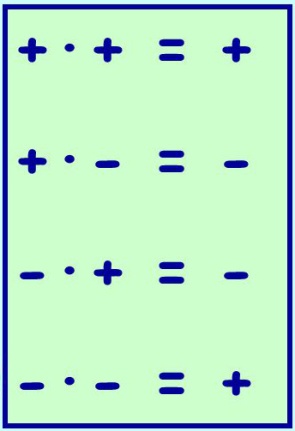 Proviamo a dare una “giustificazione” a tale regola:
Ricordi che cos’è un piano cartesiano?
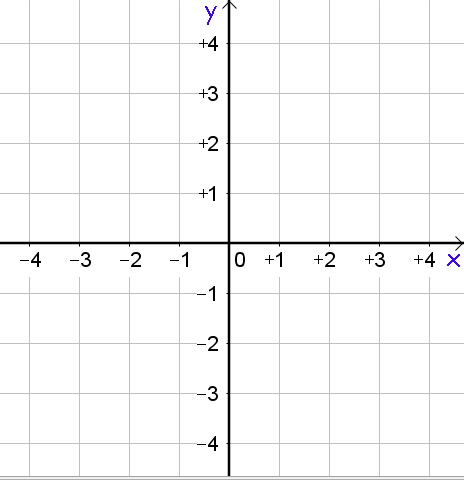 Si tratta di un “reticolo” in cui sono fissate due rette orientate e perpendicolari che si incontrano in un punto O detto origine.
O
Prodotto dei segni
I numeri negativi rappresentati nel piano cartesiano sono simmetrici, rispetto all’origine O, dei rispettivi numeri positivi.
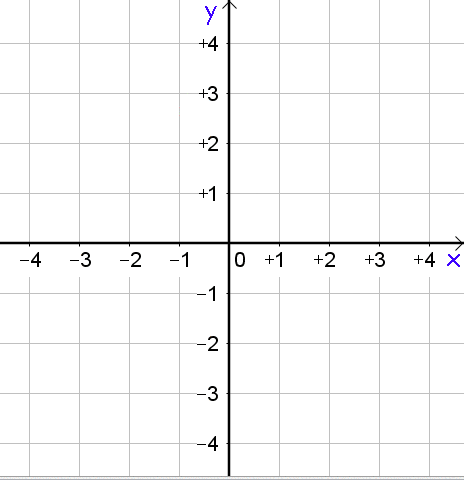 O
Prodotto dei segni
Consideriamo ora un “cartoncino” rettangolare con le due facce colorate, una di rosso e una di blu.
Le dimensioni del rettangolo sono 2 e 3.
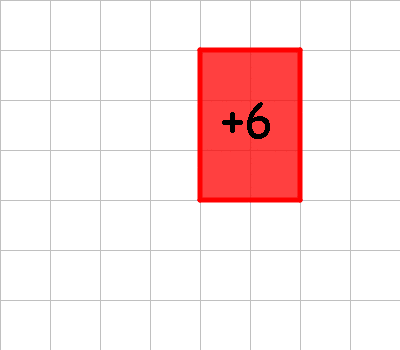 Stabiliamo che:
la faccia rossa ha area positiva (segno +)
la faccia blu ha area negativa (segno -)
Prodotto dei segni
Visualizziamo la moltiplicazione 2 x 3 con l’area del rettangolo nel piano cartesiano.
1. Situazione iniziale: (+2) x (+3) = (+6)
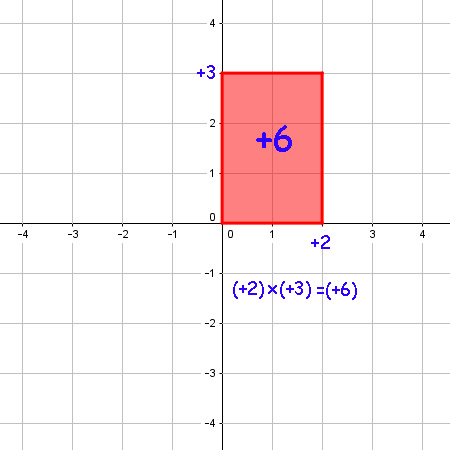 Prodotto dei segni
Visualizziamo la moltiplicazione 2 x 3 con l’area del rettangolo nel piano cartesiano.
2. Si ribalta il rettangolo attorno all’asse y:                           (-2) x (+3) =(-6)
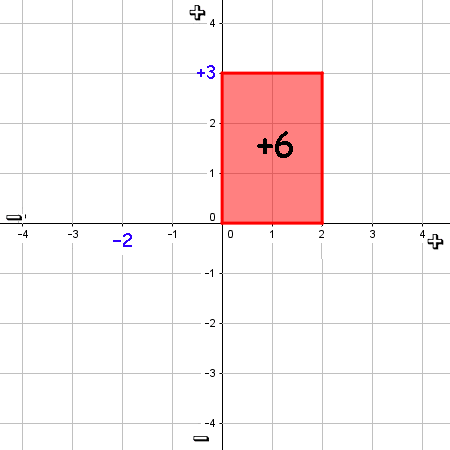 Prodotto dei segni
Visualizziamo la moltiplicazione 2 x 3 con l’area del rettangolo nel piano cartesiano.
3. Si ribalta il rettangolo attorno all’asse x:                        (-2) x (-3) = (+6)
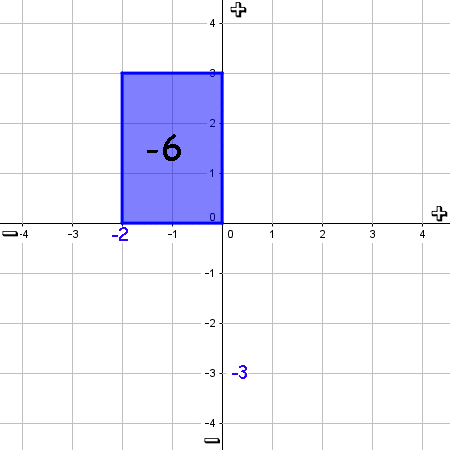 Prodotto dei segni
Visualizziamo la moltiplicazione 2 x 3 con l’area del rettangolo nel piano cartesiano.
4. Si ribalta il rettangolo attorno all’asse y:                        (+2) x (-3) = (-6)
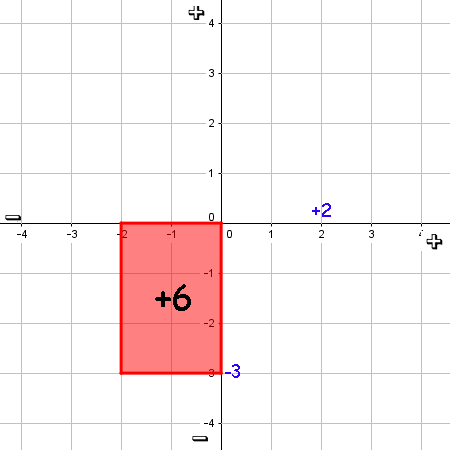 Prodotto dei segni
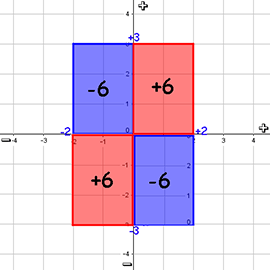 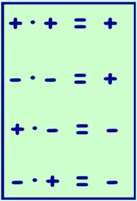 “Il prodotto di due numeri concordi è un numero positivo, il prodotto di due numeri discordi è un numero negativo”
Prodotto dei segni
Osserva il procedimento di risoluzione delle due espressioni:
1°
2°
(+2) x (+3) x (+5) =
(+2) x (-3) x (+5) =
(+6) x (+5) = +30
=(-6) x (+5) = -30
È il segno positivo (+) o quello negativo (-) a “condizionare” il segno del risultato?
Prodotto dei segni
Osserva il procedimento di risoluzione delle due espressioni:
1°
(-2) x (-3) x (+5) =
2°
(-2) x (-3) x (-5) =
=(+6) x (-5) = -30
=(+6) x (+5) = +30
In una moltiplicazione, quando è pari il numero dei segni negativi (-), qual è il segno del risultato?
E quando è dispari il numero dei segni negativi (-), qual è il segno del risultato?
Fine